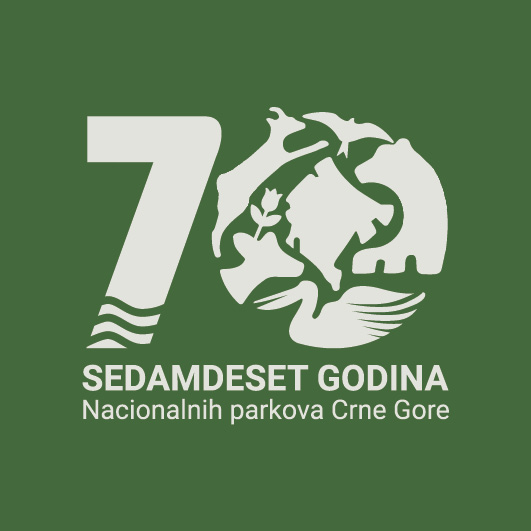 Nacionalni parkovi Crne Gore
Stručne službe parkova
Obaveze, izazovi i perspektive
Stevan Marić – Stručni saradnik za ribarstvo
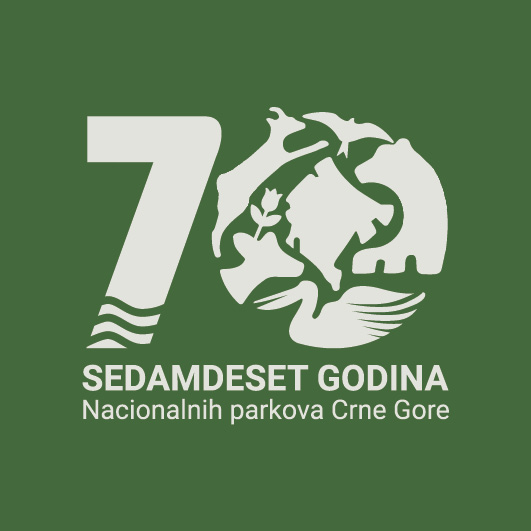 NP Biogradska gora
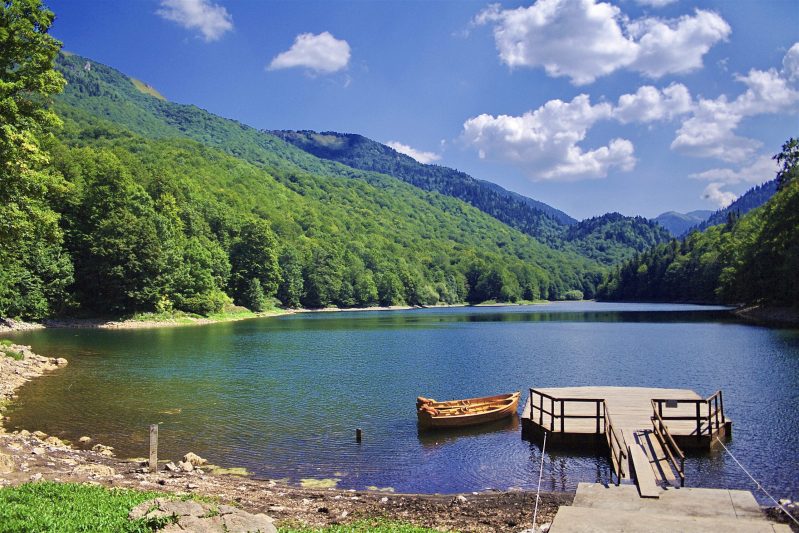 2
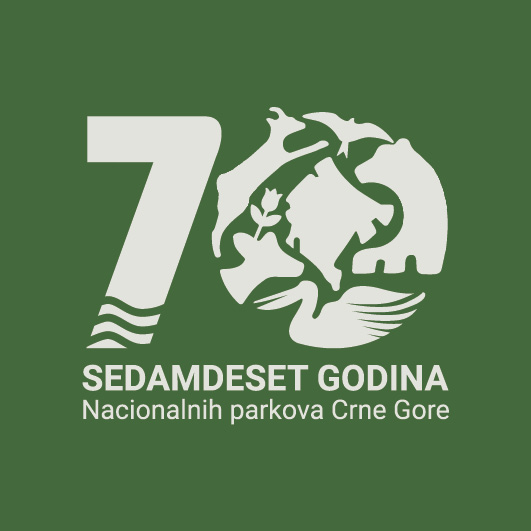 NP Durmitor
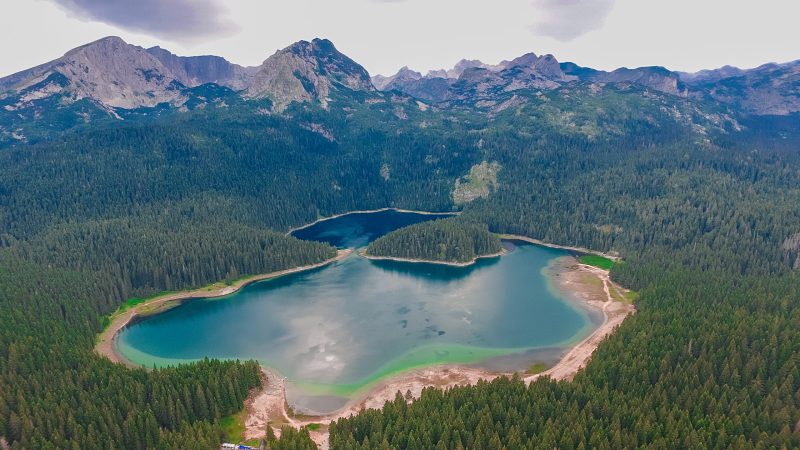 3
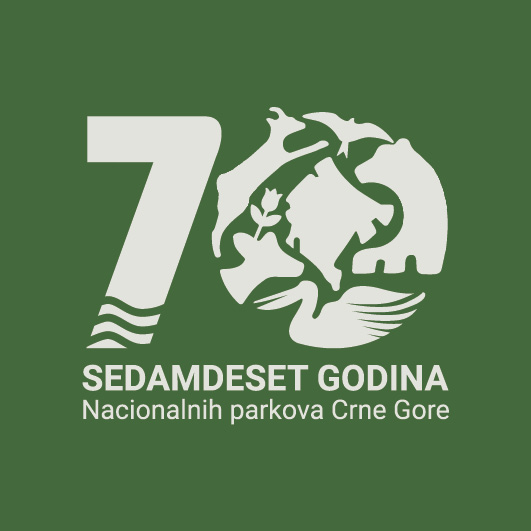 NP Lovćen
4
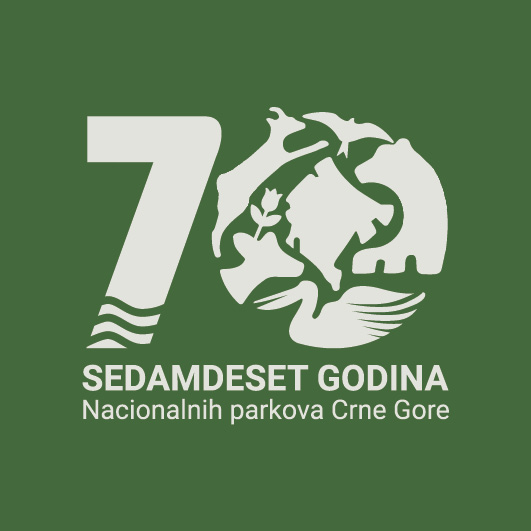 NP Skadarsko jezero
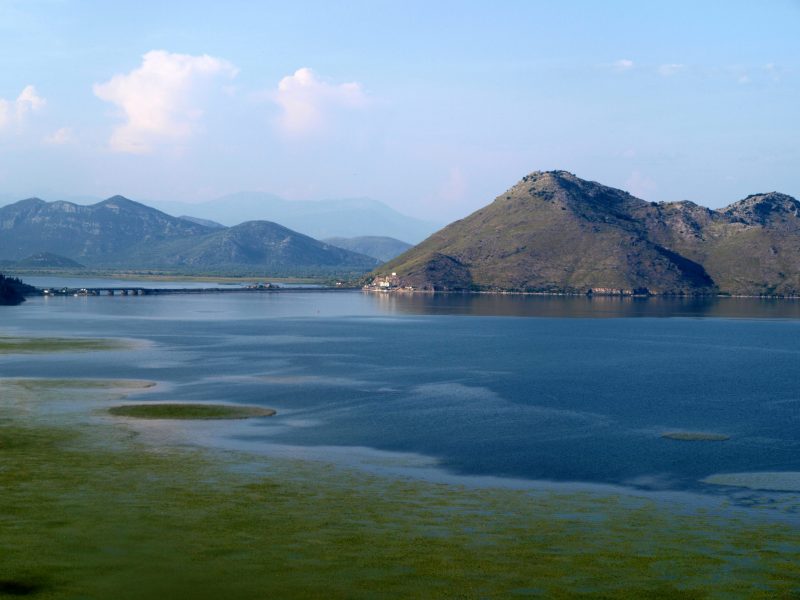 5
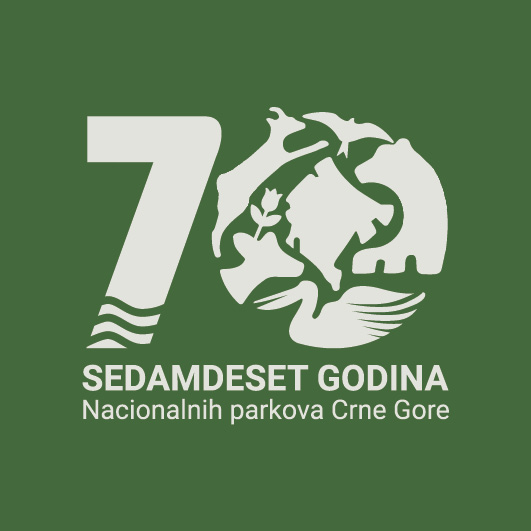 NP Prokletije
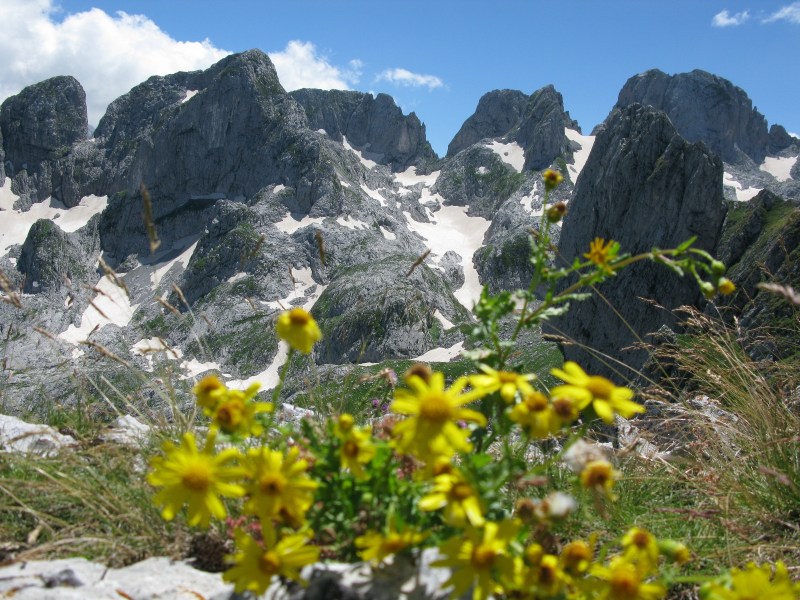 6
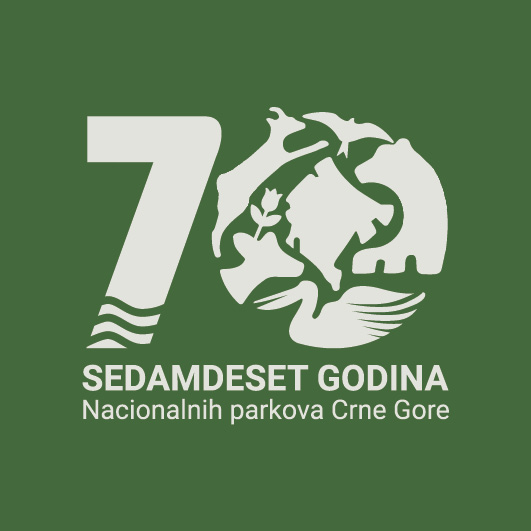 Primarni ciljevi
Javno preduzeće obavlja funkcije, zaštite razvoja i unapređenja nacionalnih parkova.
Preduzima mjere i aktivnosti za ostvarivanje utvrđene politike u upravljanju, korišćenju, zaštiti, razvoju i unapređivanju nacionalnih parkova;
Stara se o sprovođenju plana upravljanja i donosi godišnji program upravljanja sprovodi mjere zaštite u skladu sa režimom zaštite;
Sprovođenje mjera zaštite u skladu sa režimom zaštite;
Praćenje stanja u nacionalnim parkovima i dostavljanje podataka organu uprave nadležnom za poslove zaštite prirode i pravnom licu;
Obezbjeđivanje nesmetanog odvijanja prirodnih procesa i održivog korišćenja nacionalnih parkova;
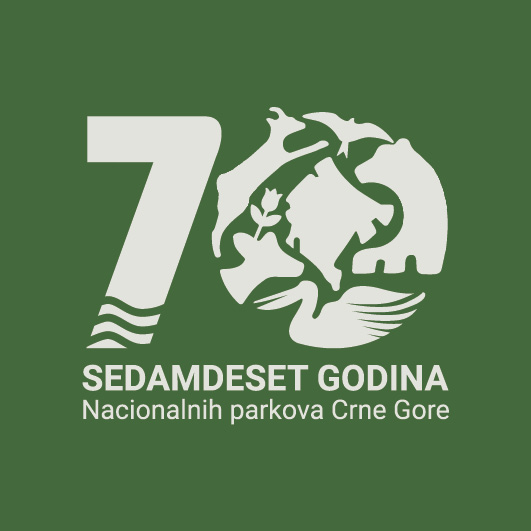 Služba za zaštitu prirodne, kulturne baštine i održivi razvoj
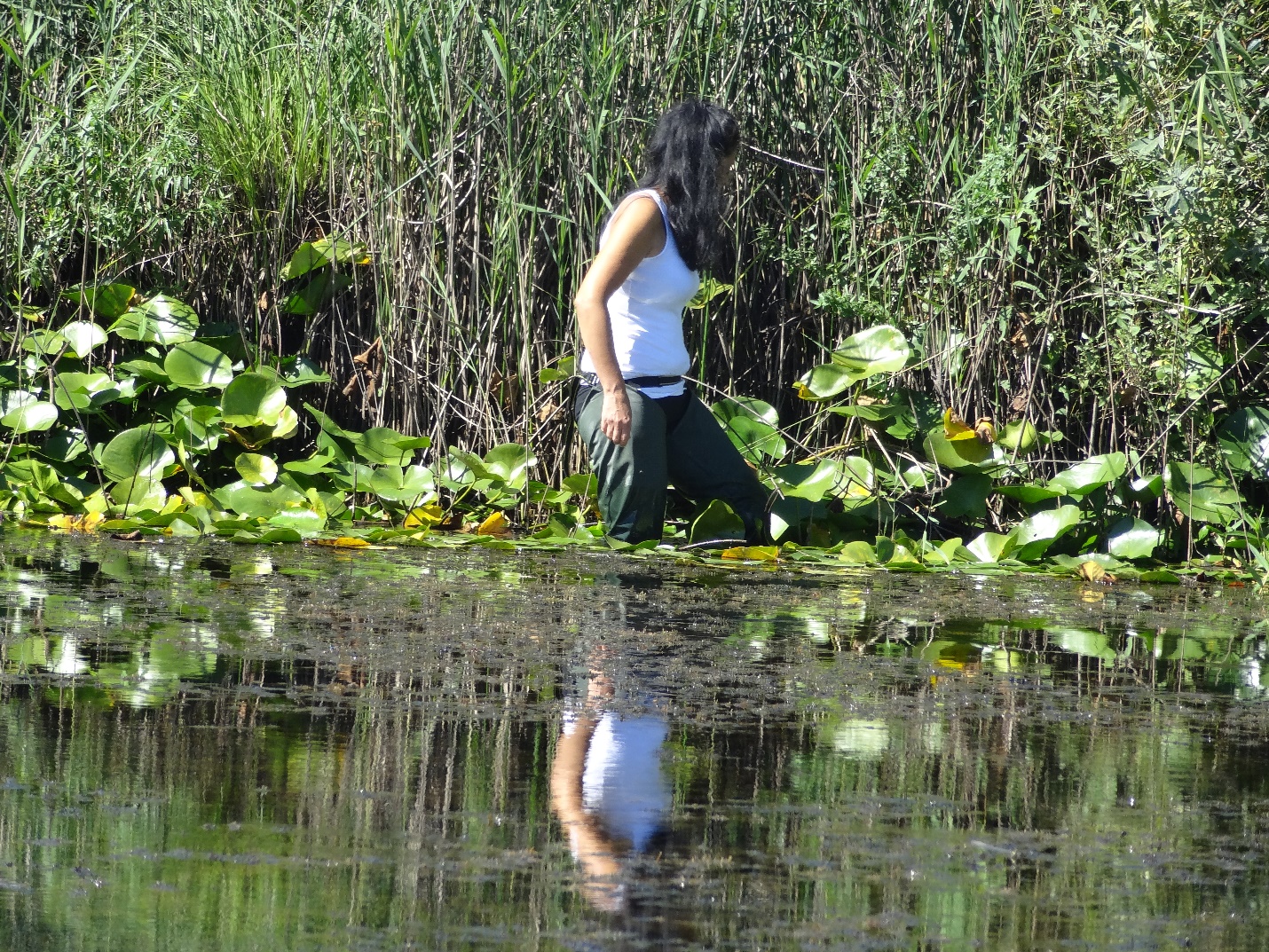 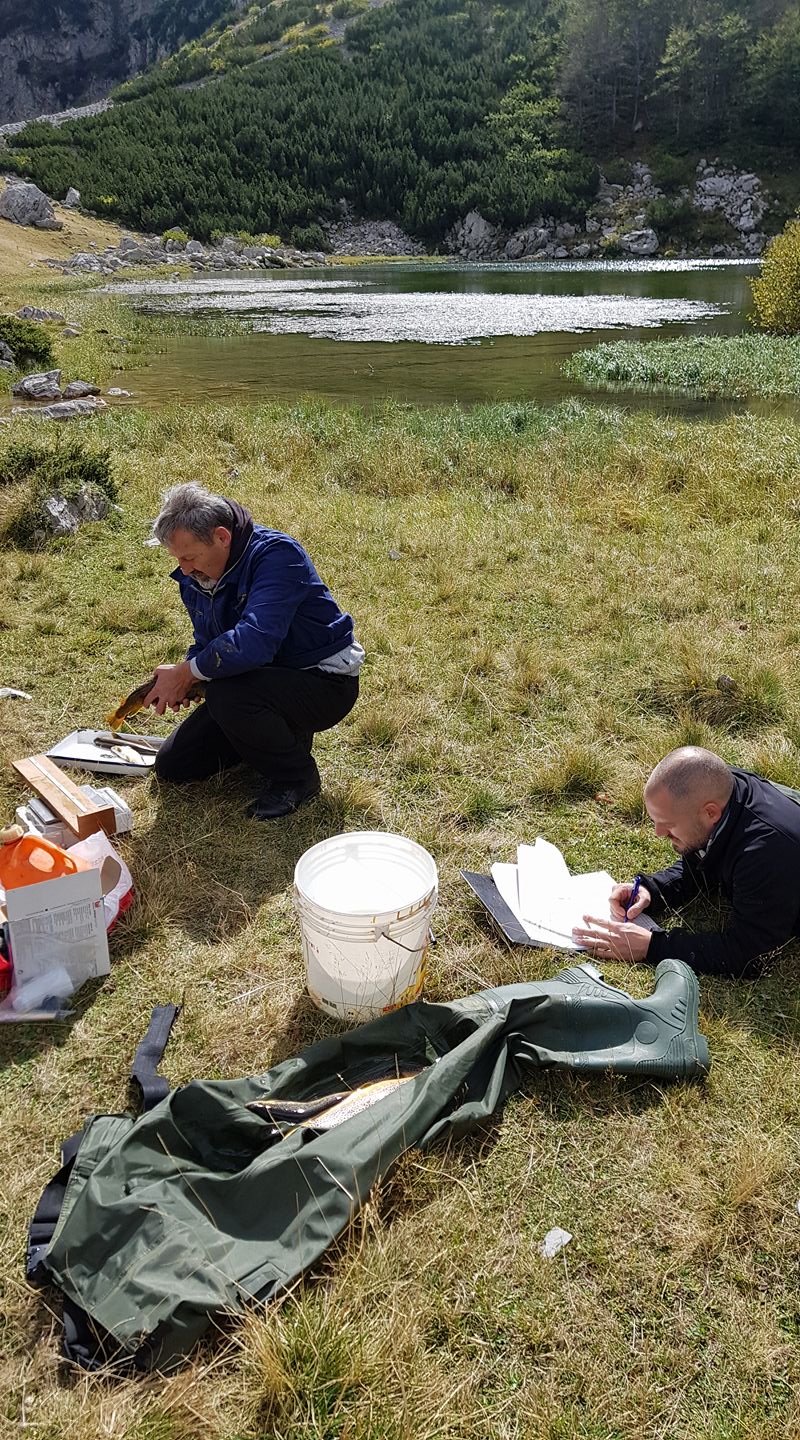 8
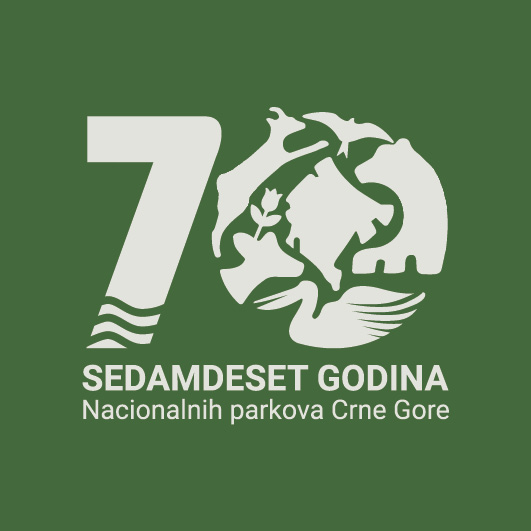 Služba za zaštitu prirodne, kulturne baštine i održivi razvoj
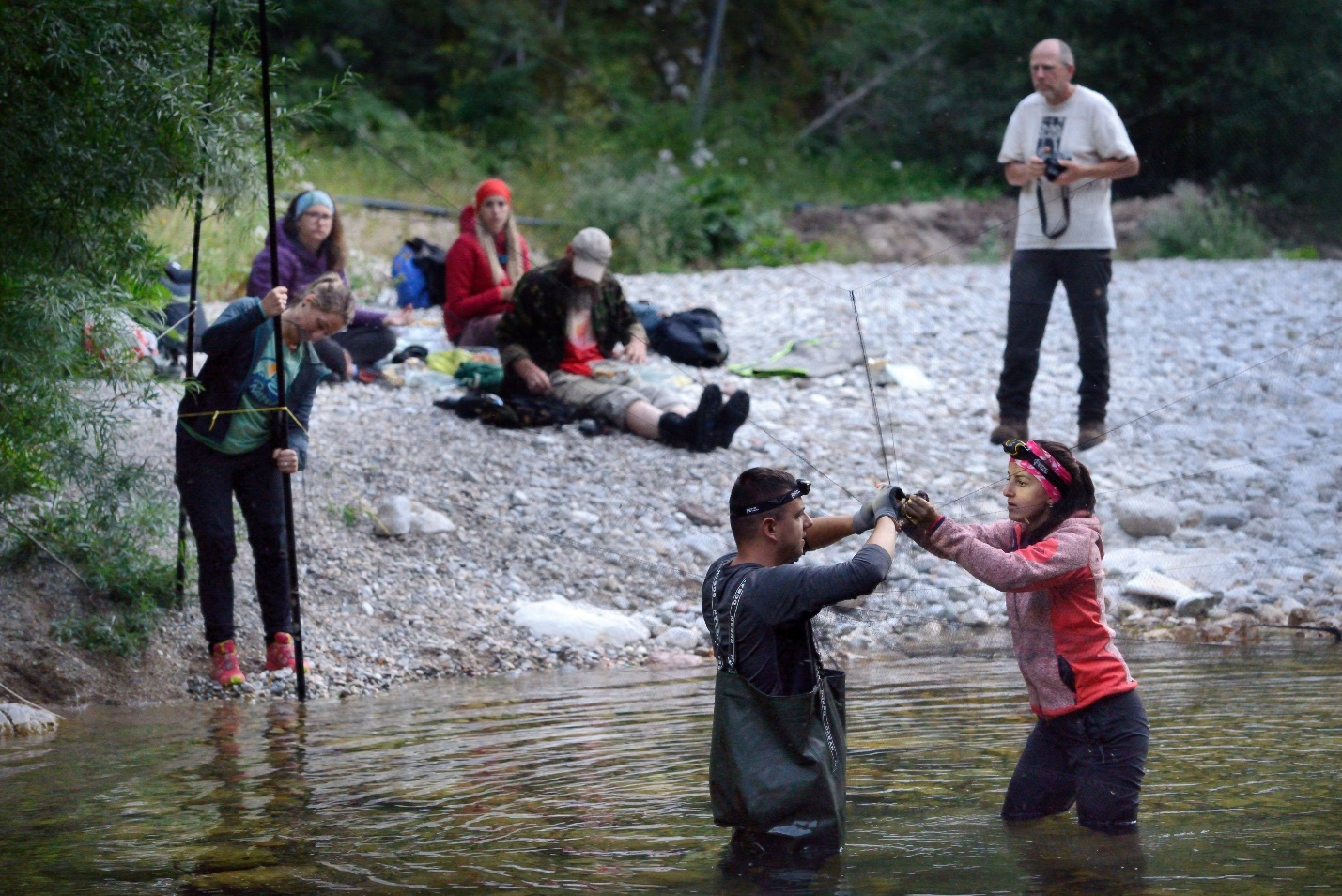 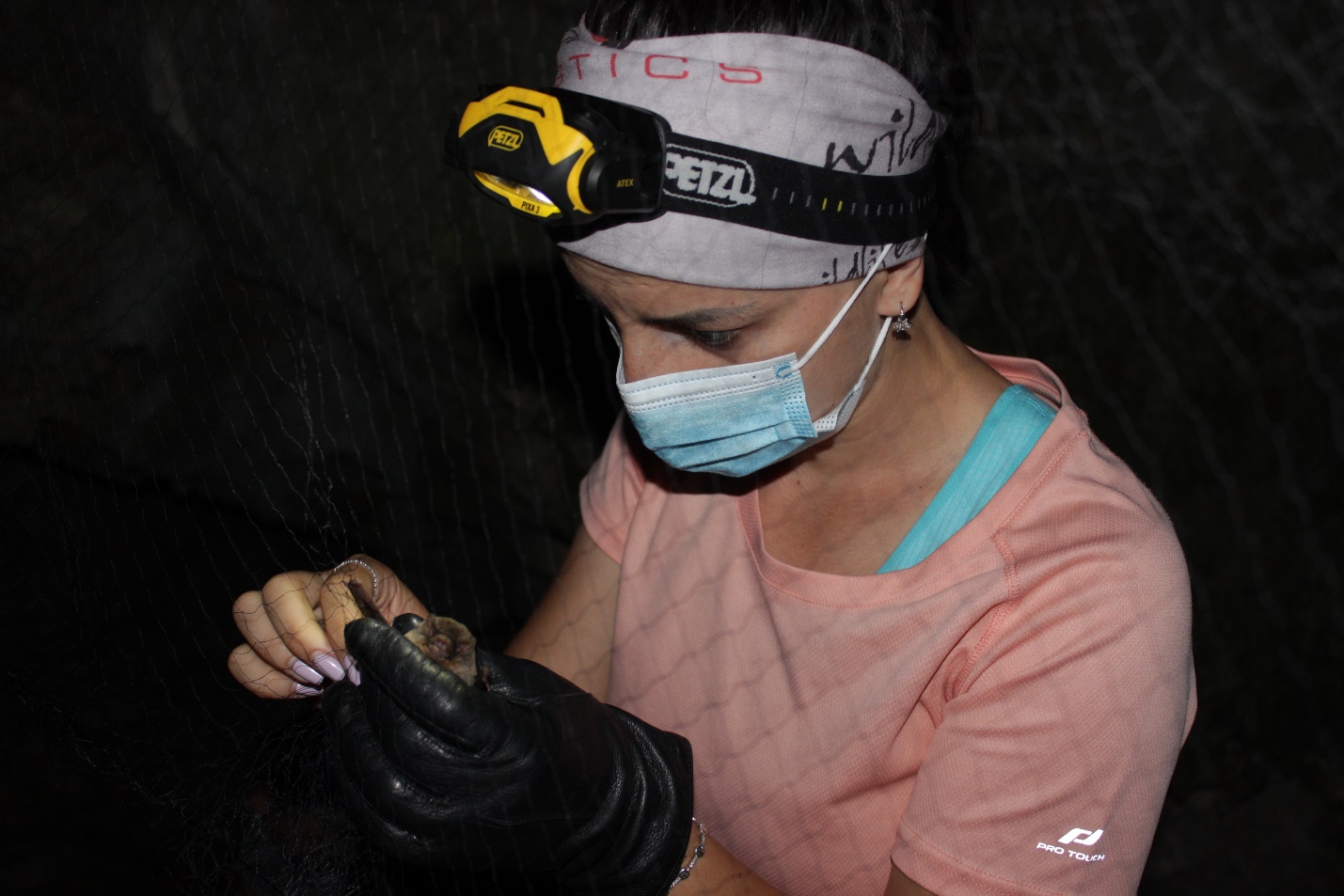 9
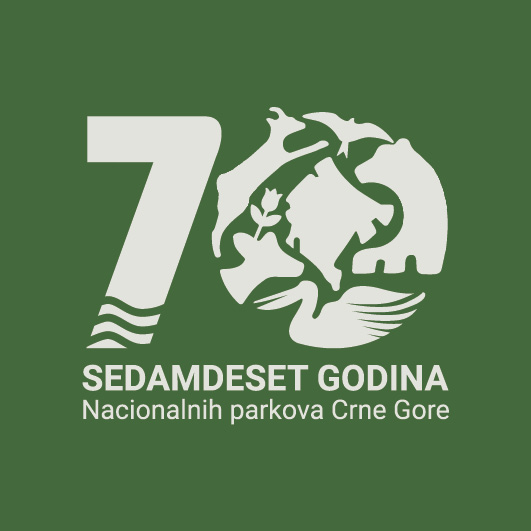 Služba za zaštitu prirodne, kulturne baštine i održivi razvoj
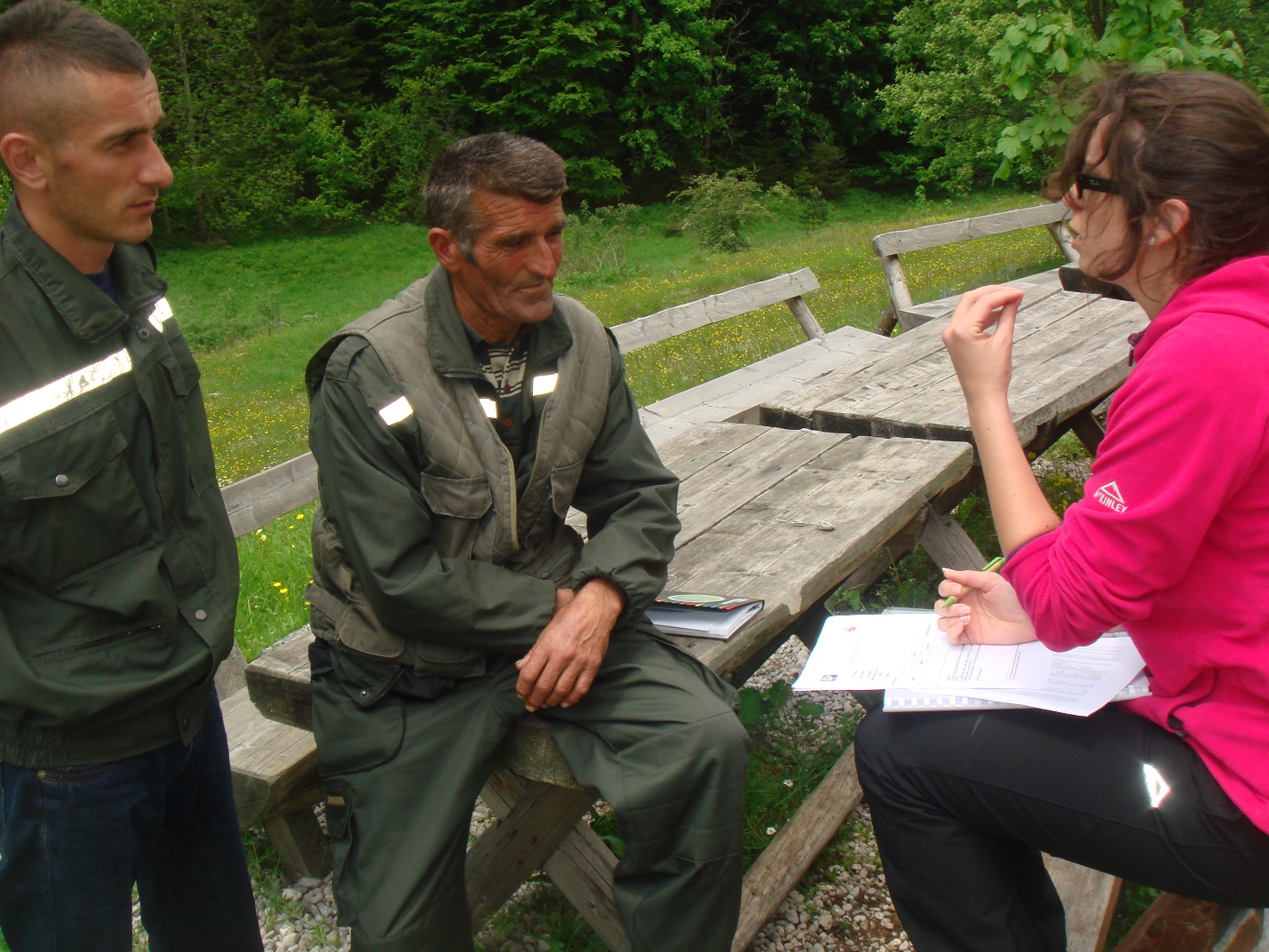 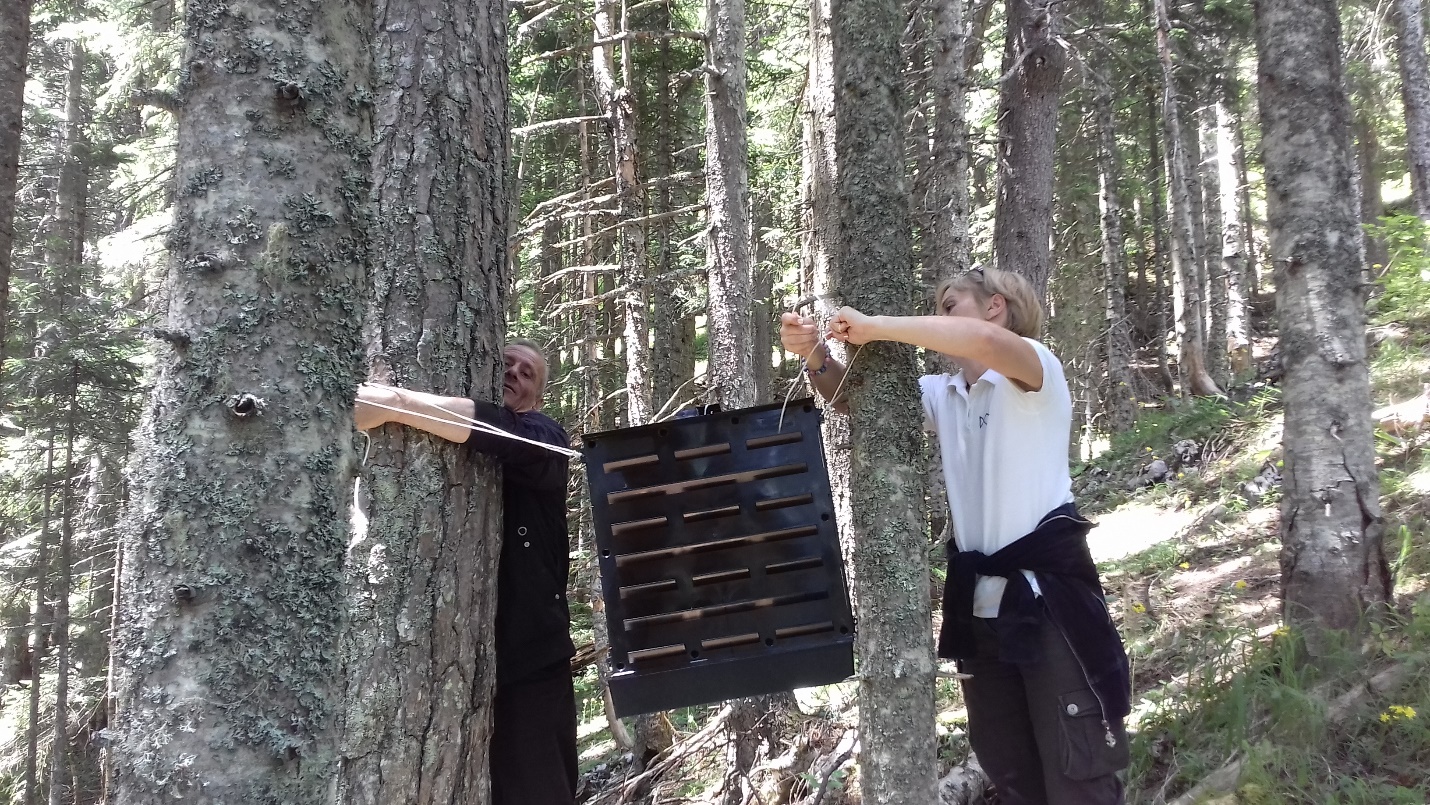 10
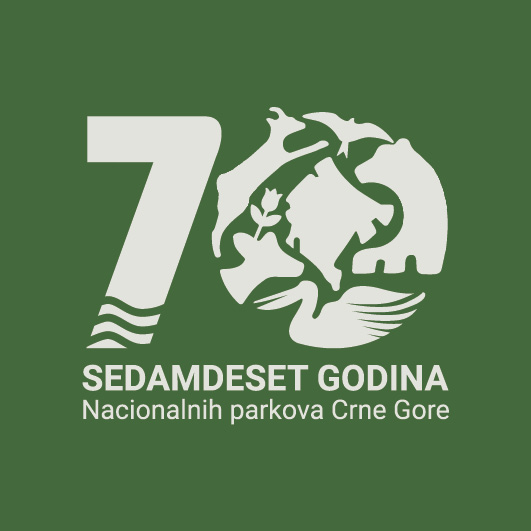 Službe fizičke zaštite
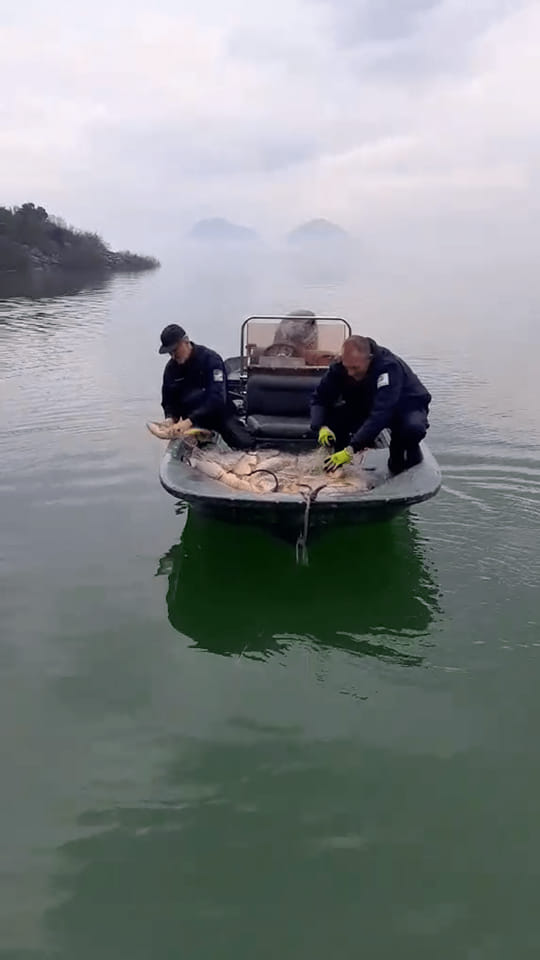 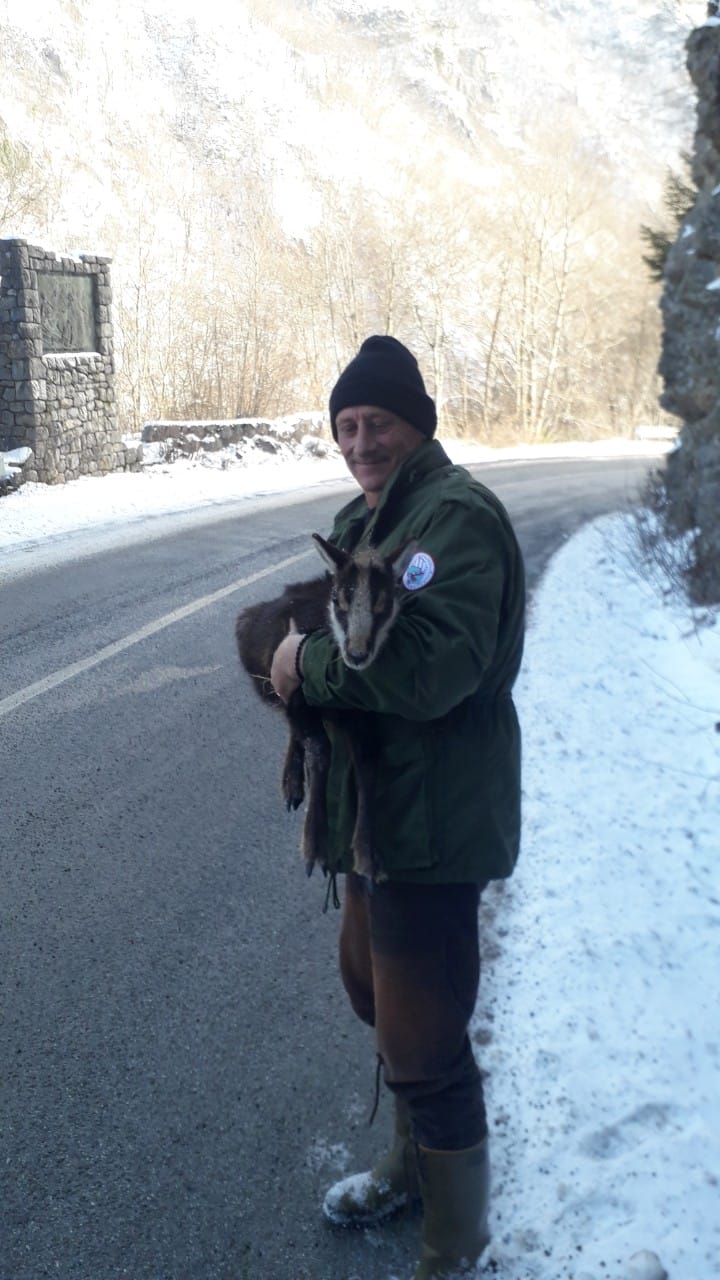 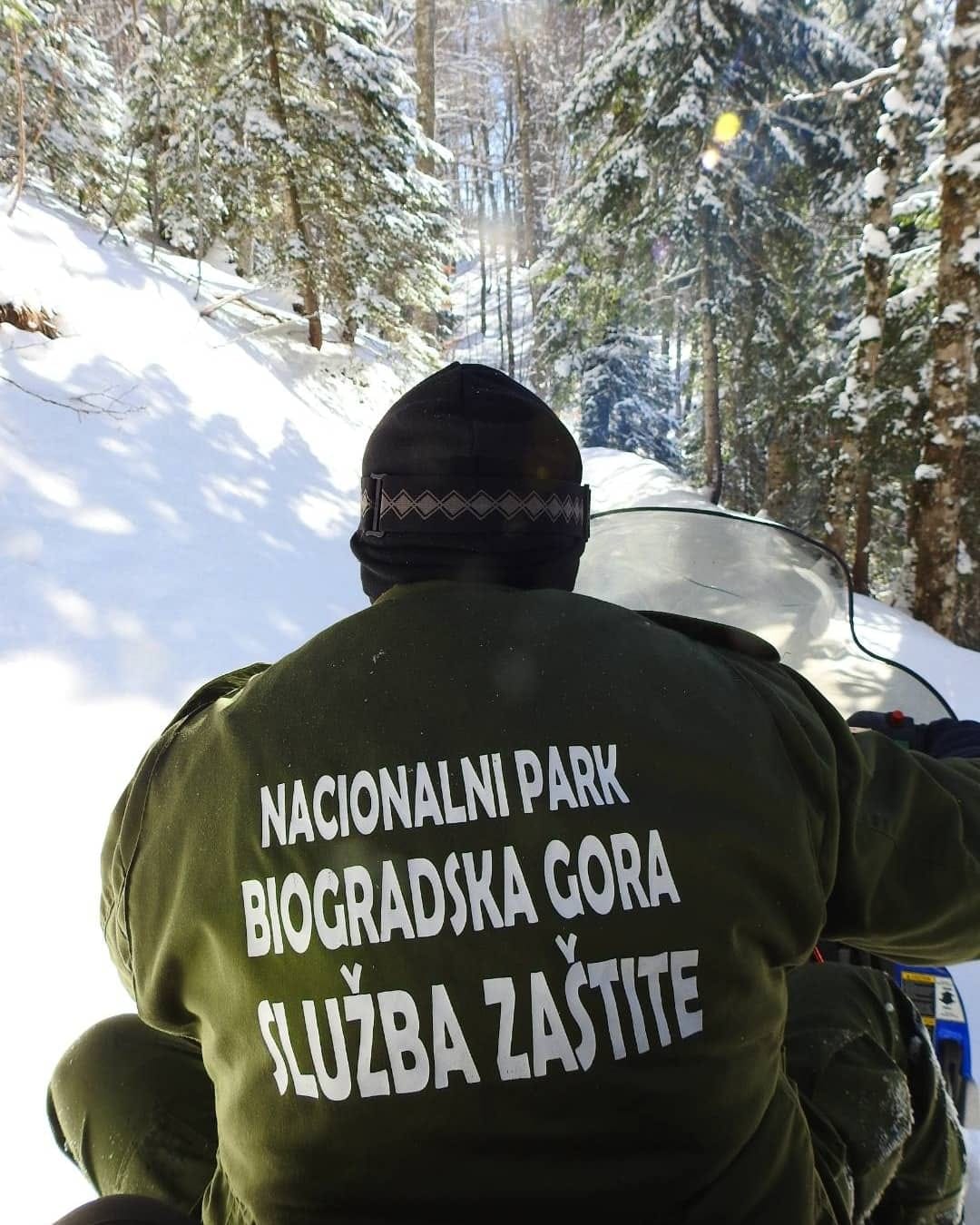 11
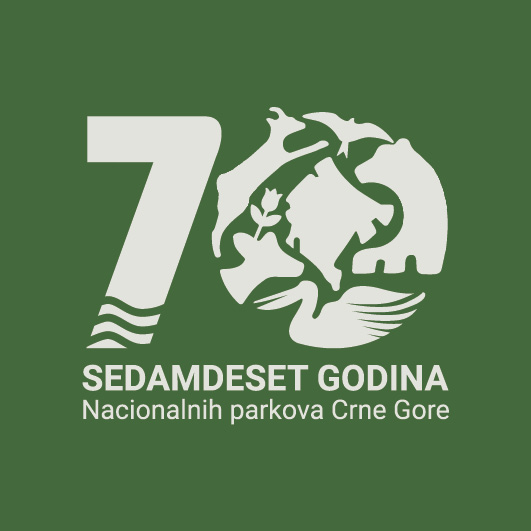 Služba za održavanje ambijentalne higijene i infrastrukture.
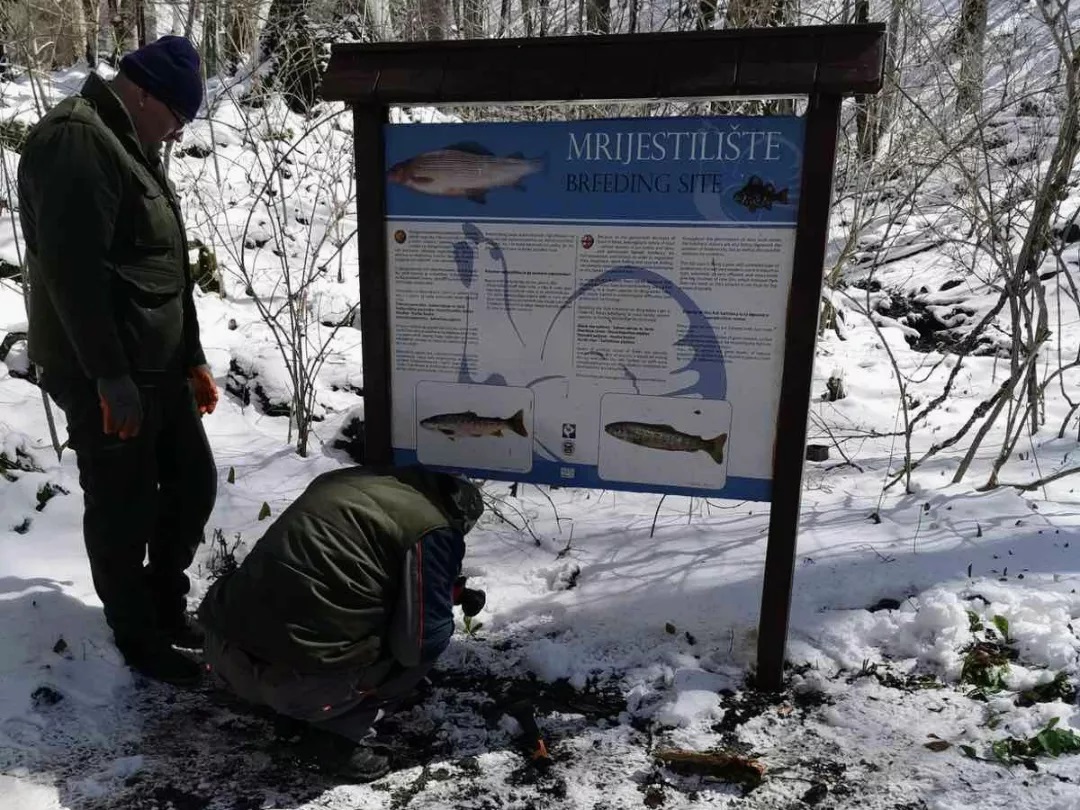 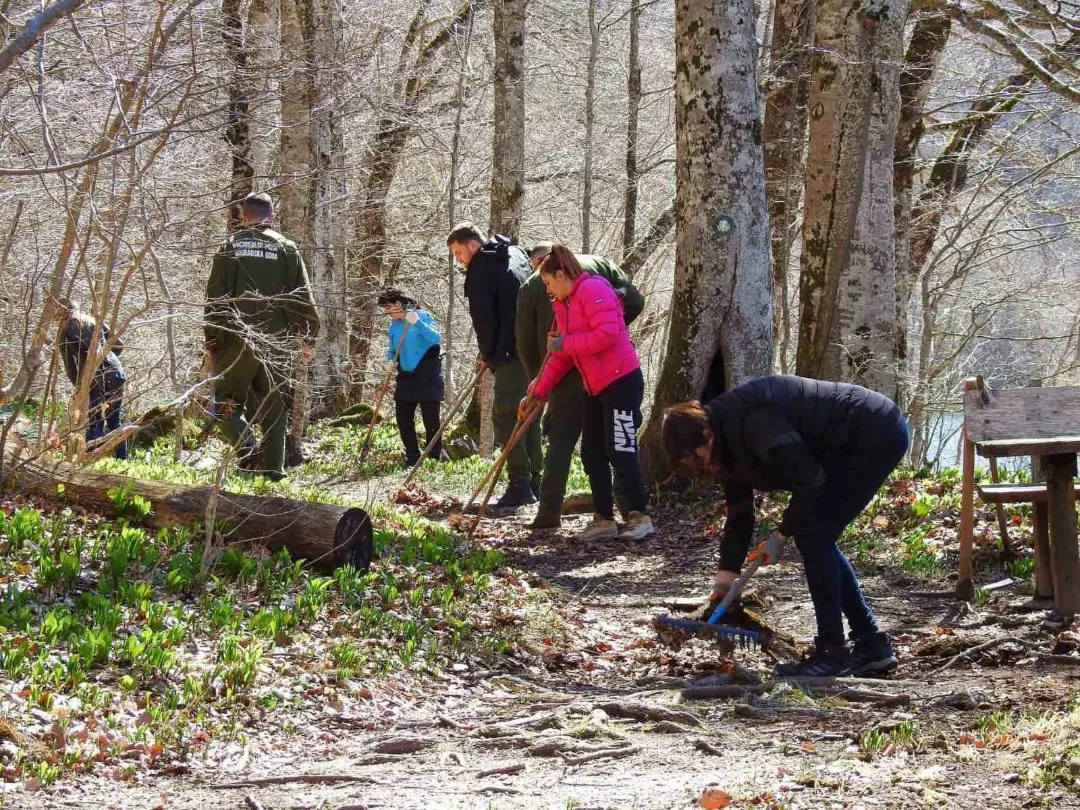 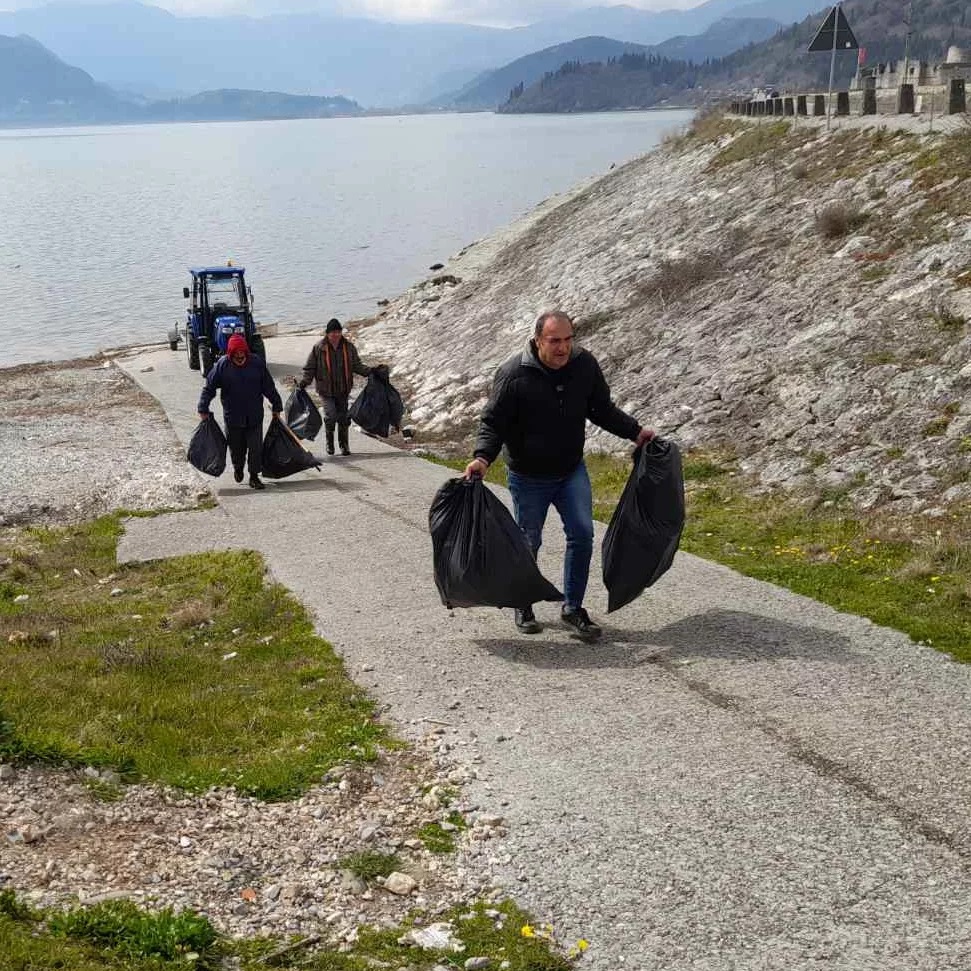 12
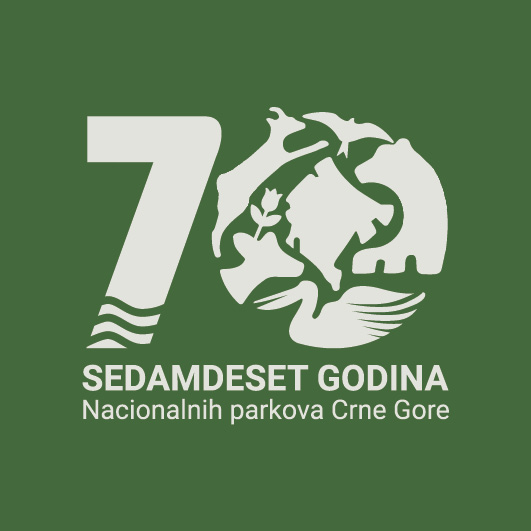 Služba za promociju edukaciju i turizam
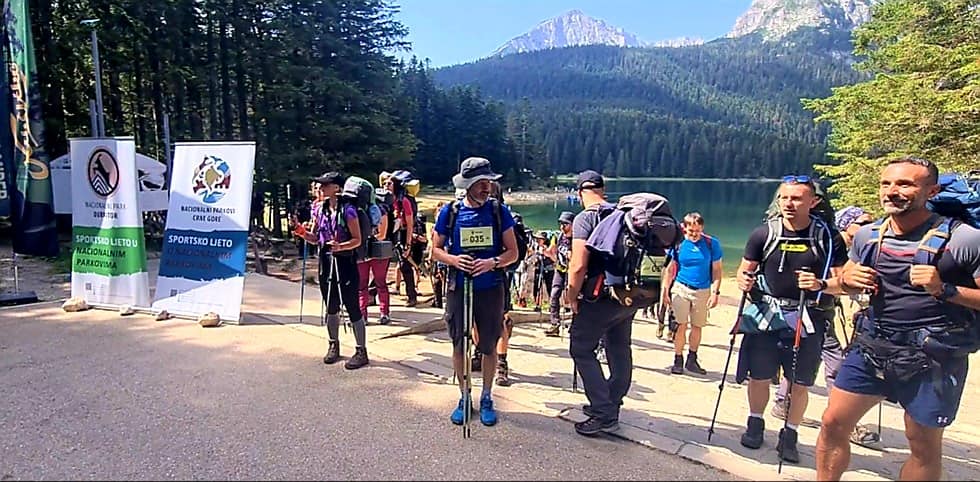 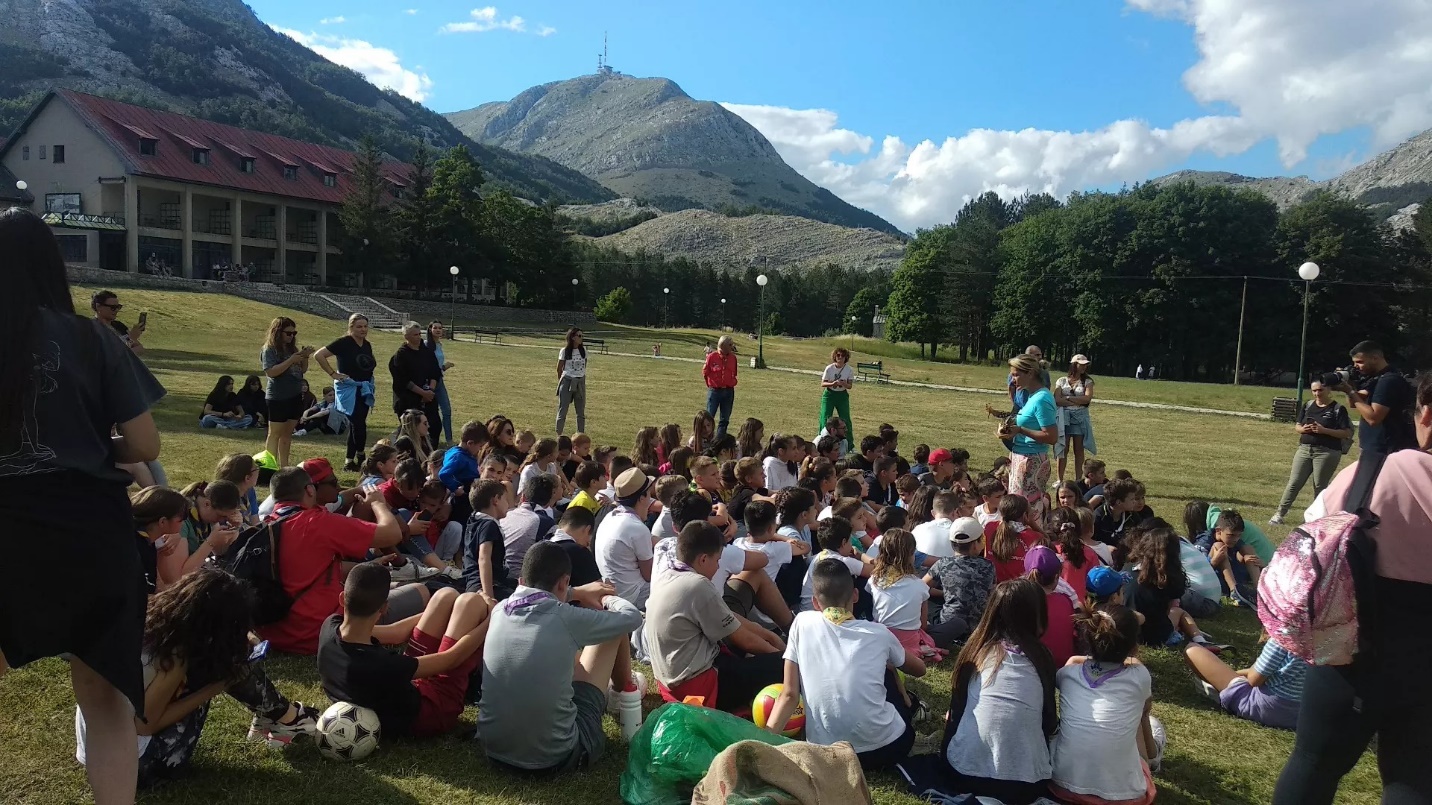 13
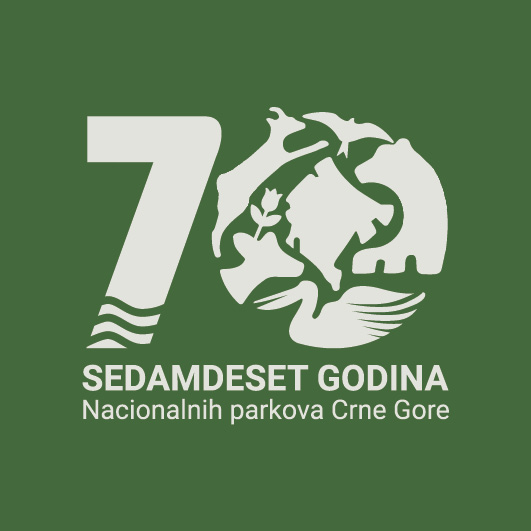 Centri za posjetioce u službi edukacije
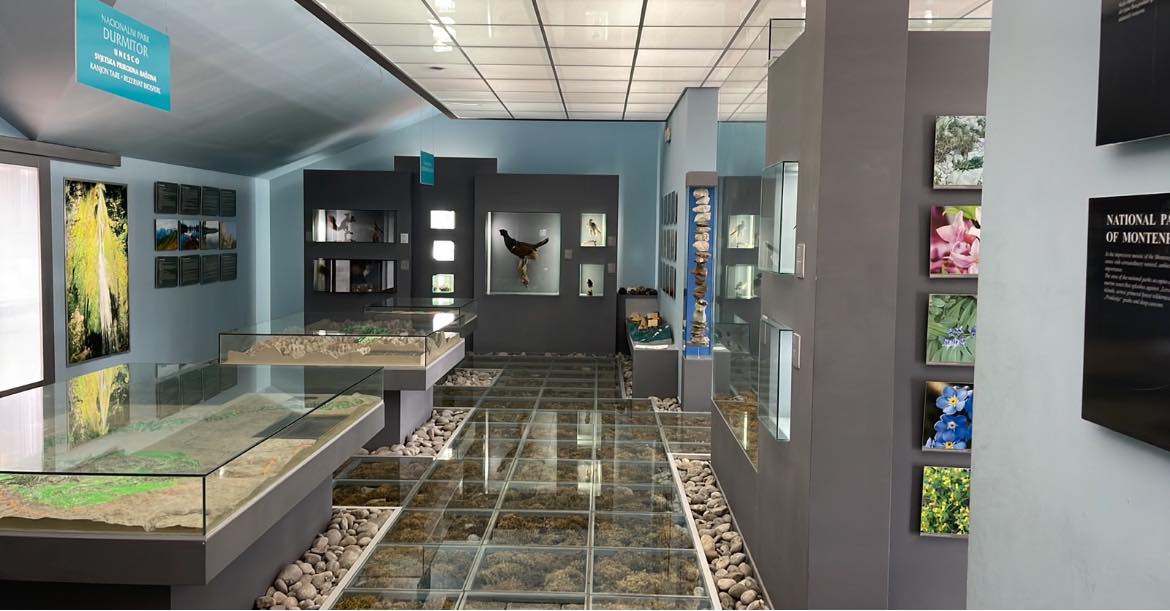 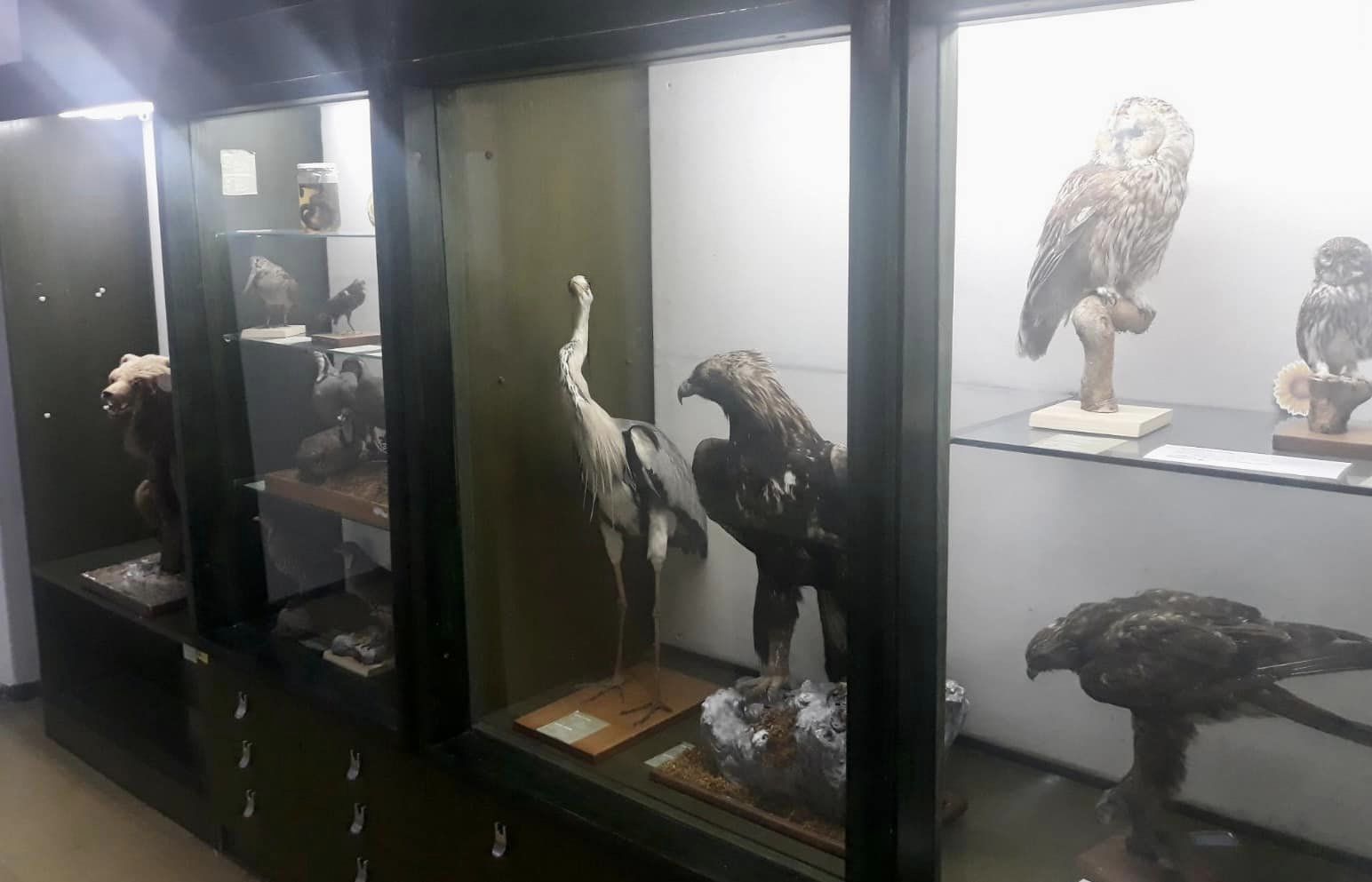 14
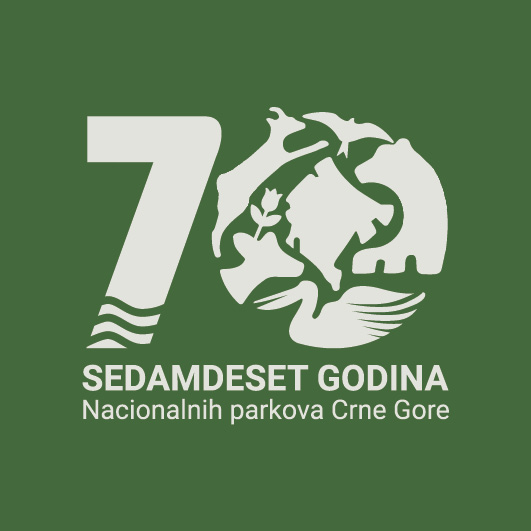 Centri za posjetioce u službi edukacije
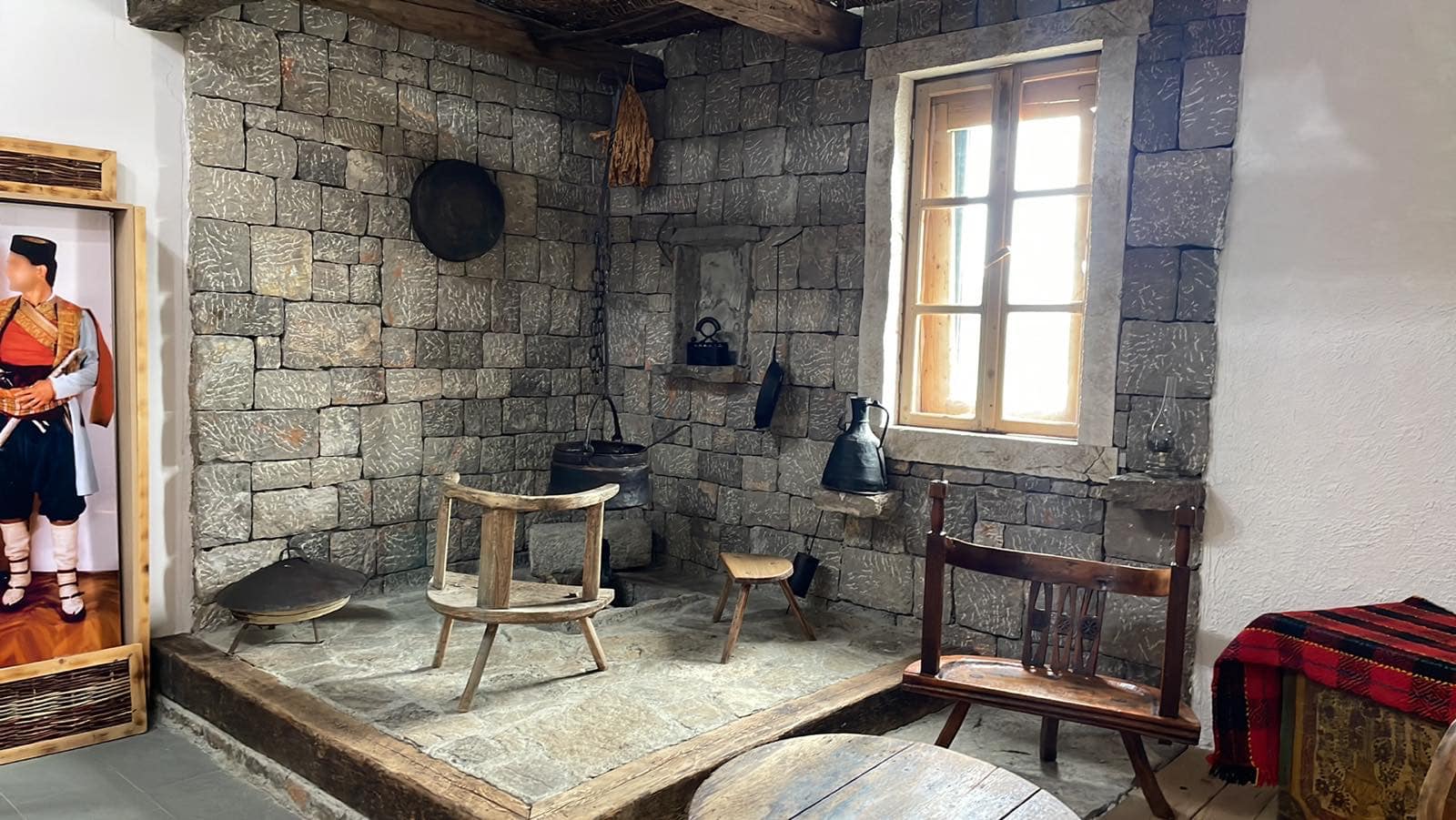 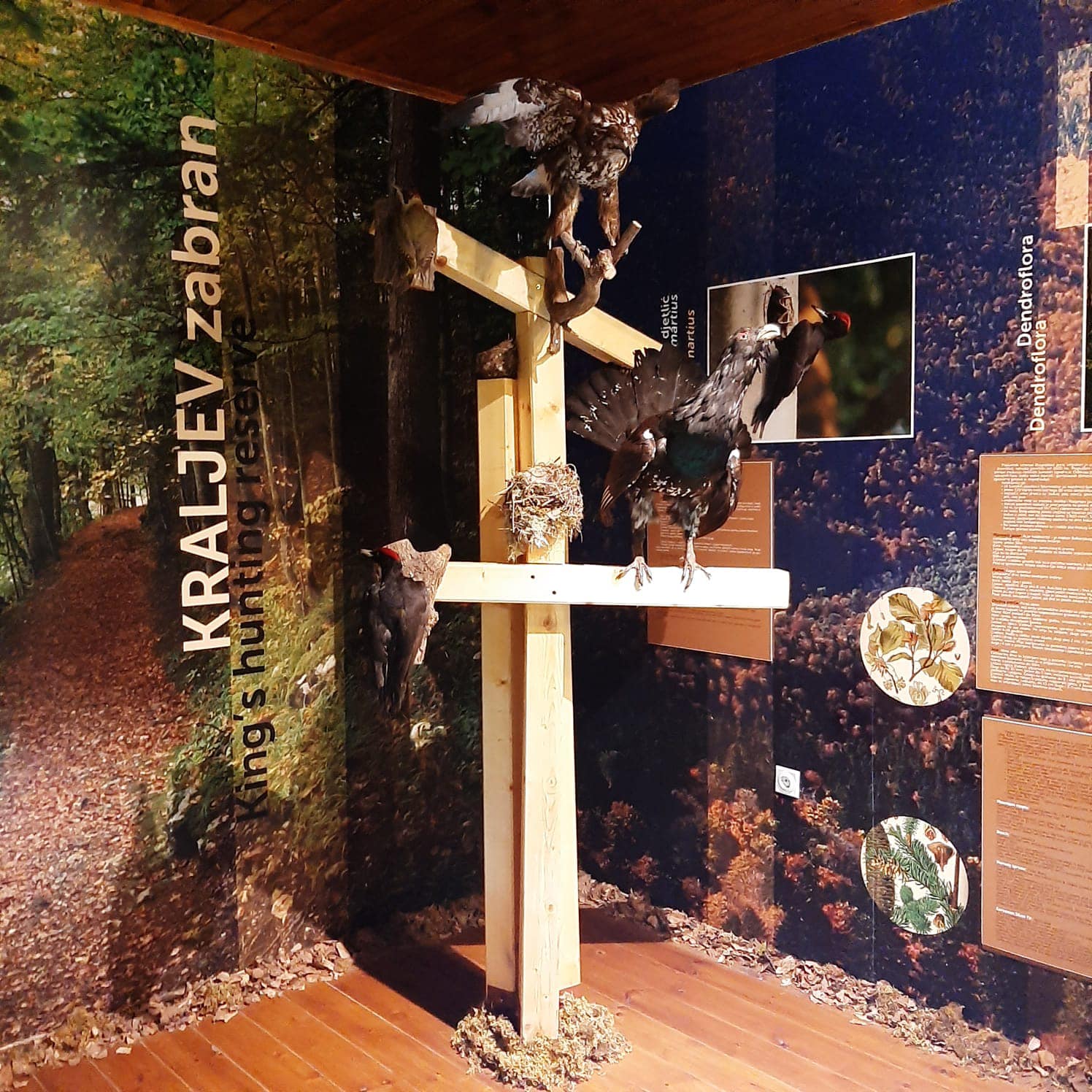 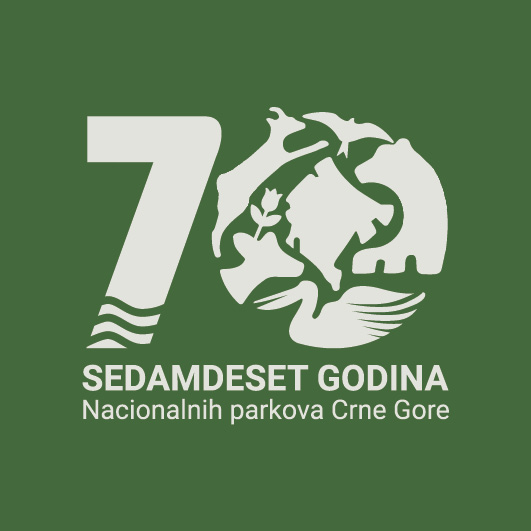 Izazovi parkova
Potrebno je raditi na daljem jačanju svih kapaciteta parkova, rešavanju pojedinačnih izazova sa kojima se susrećemo kroz aktivnosti zaštite i unapređenja biodiverziteta. 
Dalja edukacija stručnih lica i službi,
Borba protiv krivolova: ribe, sisari, vodozemci
neplanskog korišćenja prostora, 
zaštita šuma, 
požari, 
prekomjerna sječa, 
zagađenje,  
Klimatske promjene
16
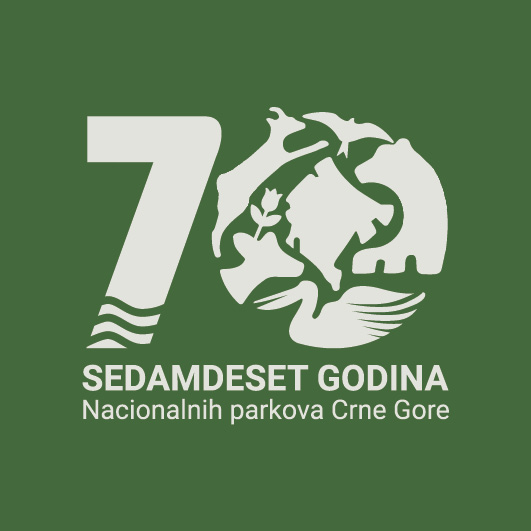 Dalje jačanje saradnje sa drugim  institucijama
Ministarstvo poljoprivrede, šumarstva i vodoprivrede
Ministarstvo ekologije, prostornog planiranja i urbanizma
Ministarstvo ekonomskog razvoja i turizma
Agencija za zaštitu životne sredine
Nacionalna turistička organizacija Crne Gore
Uprvava za šume
Planinarski savez Crne Gore
Zavod za hidrometeorologiju
Prirodnjački muzej Crne Gore
Prirodno matematički fakultet
17
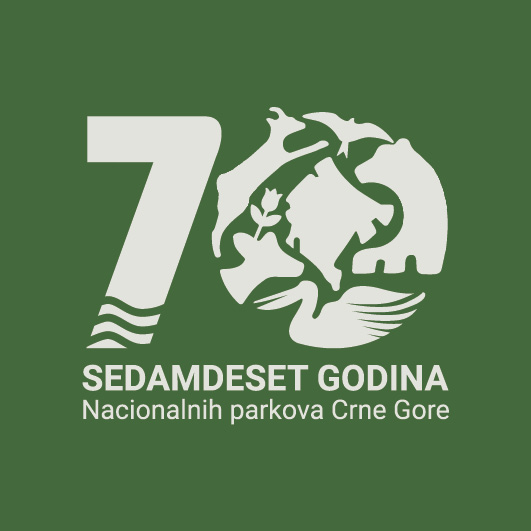 Klimatske promjene
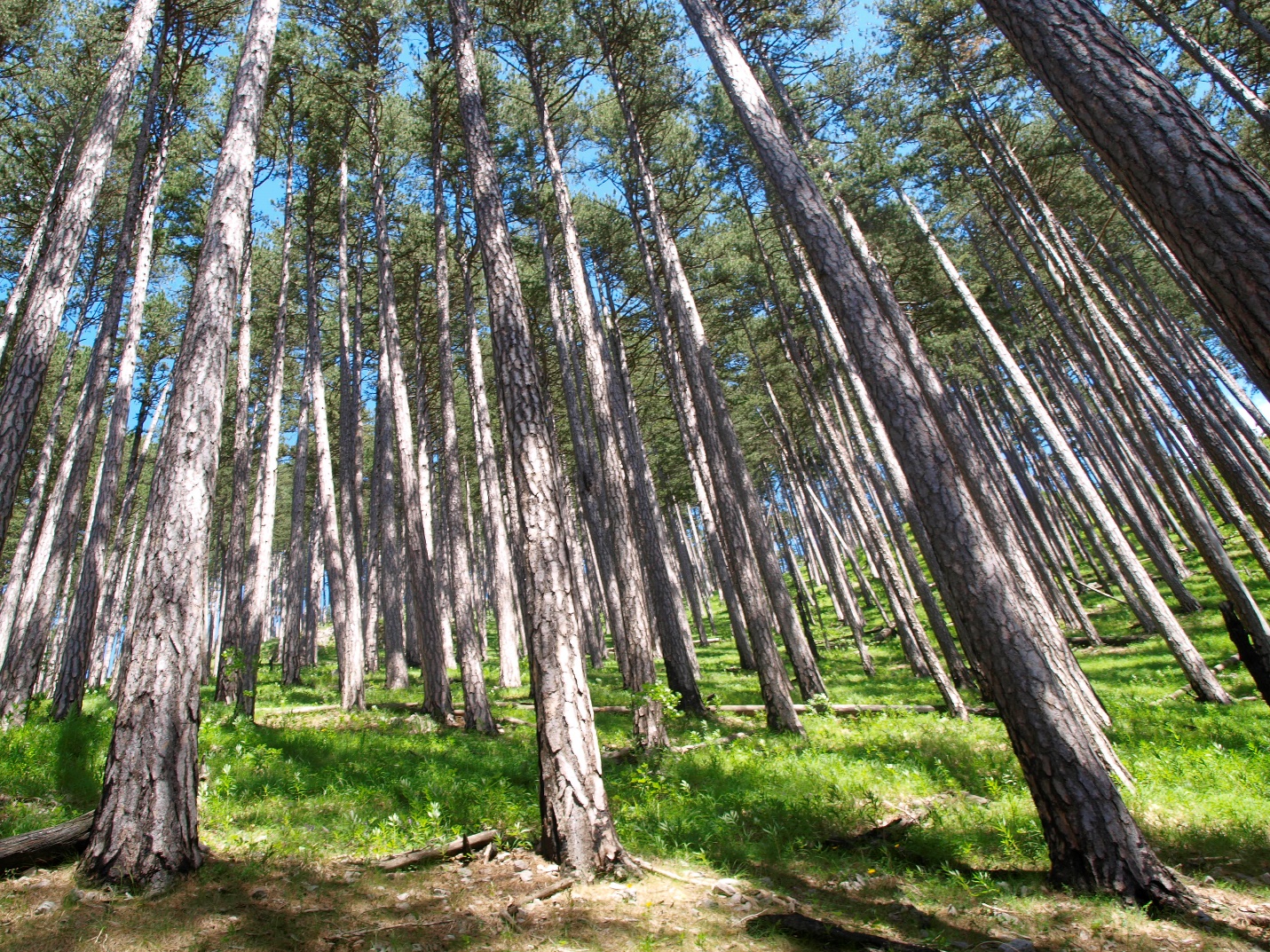 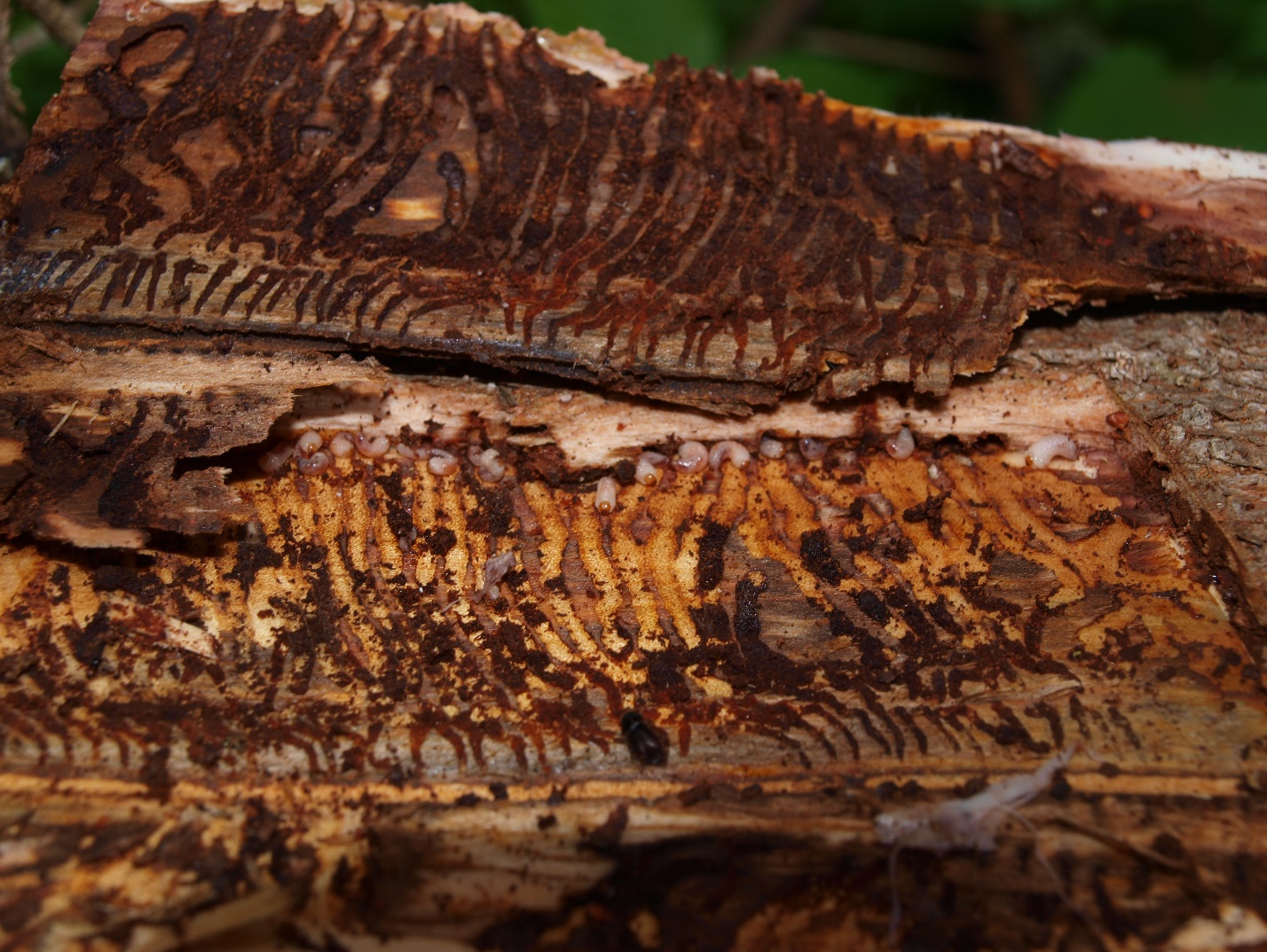 18
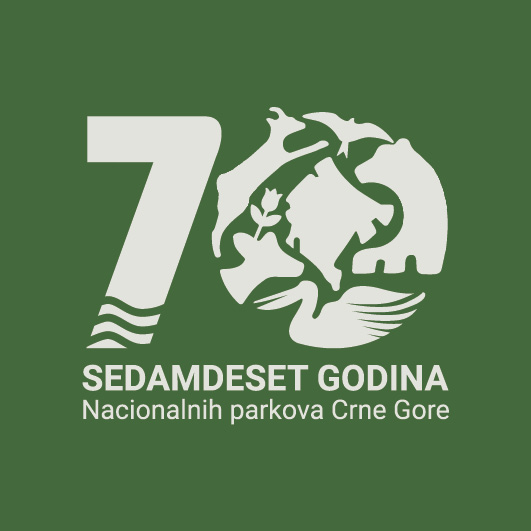 Perspektive
Ribarska osnova za Skadarsko jezero
Sistem za brzo reagovanje u slučaju požara
Razmjena znanja i iskustva sa drugim parkovima u okruženju
Pošumljavanje kao sredstvo borbe protiv klimatskih promjena
Sakupljanje plastičnog otpada u vodotokovima
Monitorizi ugroženih i značanih vrsta
Suzbijanje invazivnih biljaka (kiselo drvo, bagremac)…
19
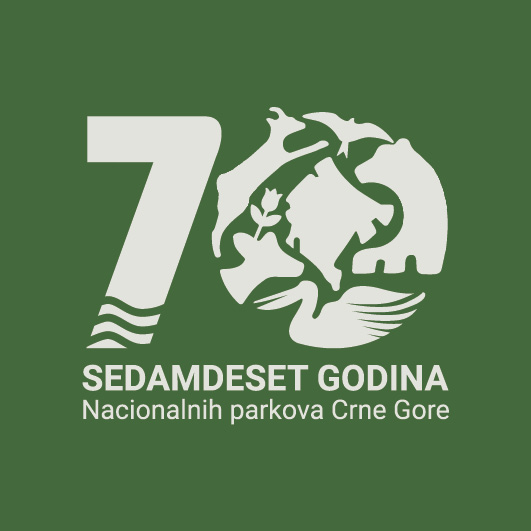 Zaključak
Odgovornim i posvećenim radom svih službi učiniće se sve što je moguće kako bi se uticaji ovakih negativnih trendova, koji su prisutni svuda u svijetu, smanjili na najmanju moguću mjeru. Cilj je očuvanje izvornog stanja staništa i biodiverzita i eventualno prilagođavanje promjenama koje nas očekuju u budućnosti.
20
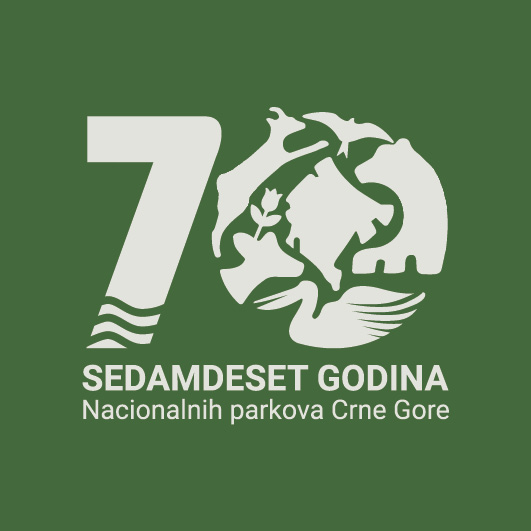 Hvala na pažnji
Nacionalni Parkovi Crne Gore